1
DC SPELTINCX 
VOORBEELD
ALDFAERVOORSTARTERS
Etienne Huijghe                                                  LDC SPELTINCX GENTBRUGGE
10/22/2018
2
ALDFAERNIET OP INTERNET (als je niet wilt)
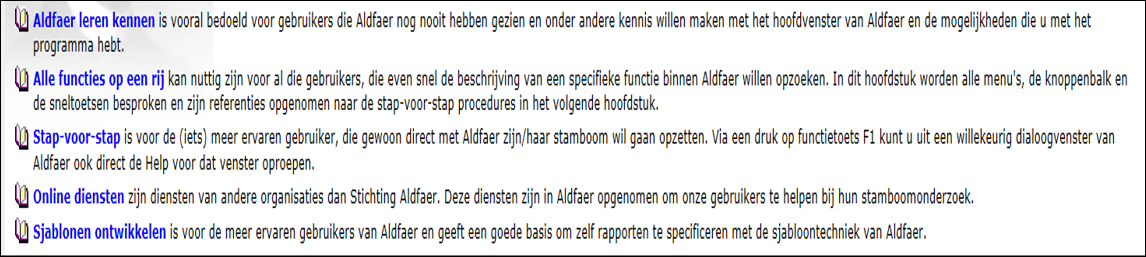 Etienne Huijghe                                                  LDC SPELTINCX GENTBRUGGE
10/22/2018
3
ALDFAERWAAROM ALDFAER GEBRUIKEN ?
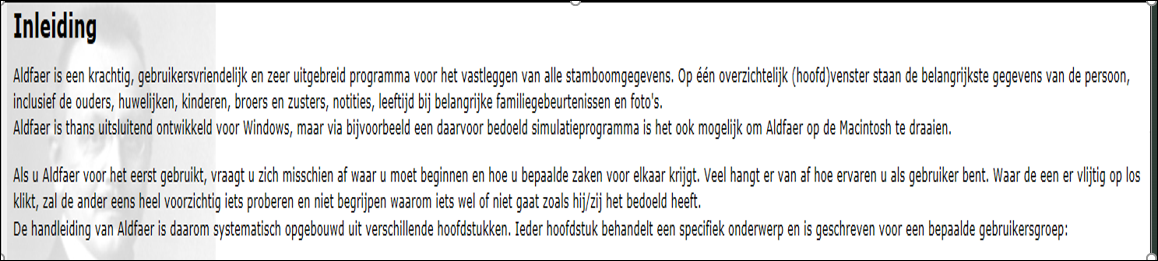 Uit : HANDLEIDING ALDFAER R7.0
Etienne Huijghe                                                  LDC SPELTINCX GENTBRUGGE
10/22/2018
4
PERSOON 1
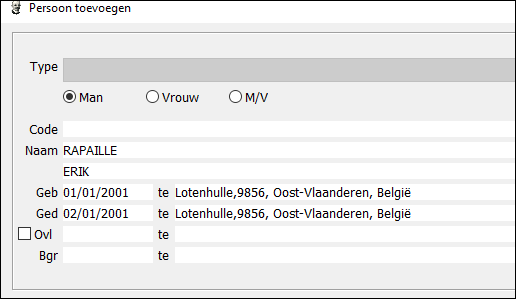 Etienne Huijghe                                                  LDC SPELTINCX GENTBRUGGE
=ONDERAAN
LINKS
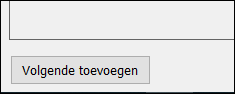 10/22/2018
5
PERSOON 2
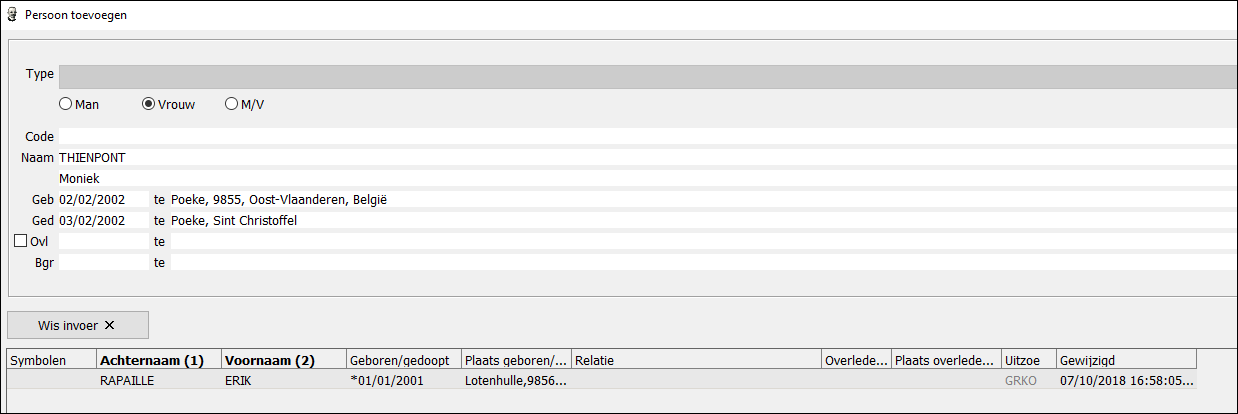 Etienne Huijghe                                                  LDC SPELTINCX GENTBRUGGE
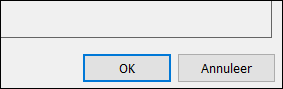 10/22/2018
ONDERAAN
RECHTS =
6
KOPPELEN
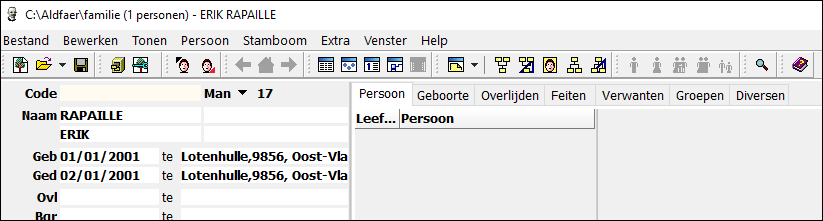 STAP 1=
PERSOON
Etienne Huijghe                                                  LDC SPELTINCX GENTBRUGGE
NIEUW
VERWIJDER
RAPPORTEN
GEZIN   + tik = GEZIN KOPPELEN + tik =
STAP 2=
GEZIN
10/22/2018
7
KOPPELEN
OUDER
VADER
MOEDER
PARTNER
KIND
ZOON
DOCHTER
IN DIT GEVAL= tik
Etienne Huijghe                                                  LDC SPELTINCX GENTBRUGGE
10/22/2018
8
RESULTAAT
Partner koppelen
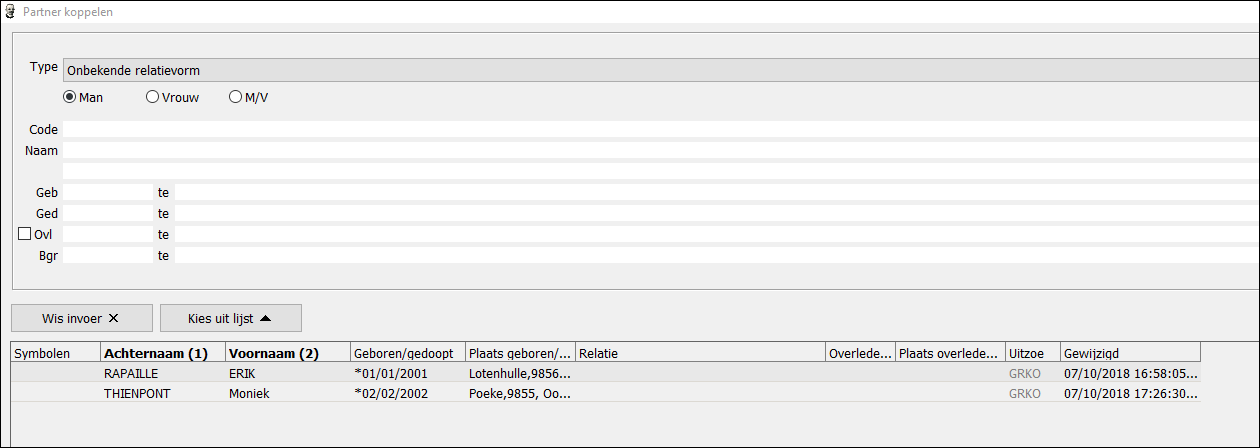 Etienne Huijghe                                                  LDC SPELTINCX GENTBRUGGE
10/22/2018
9
KOPPELEN
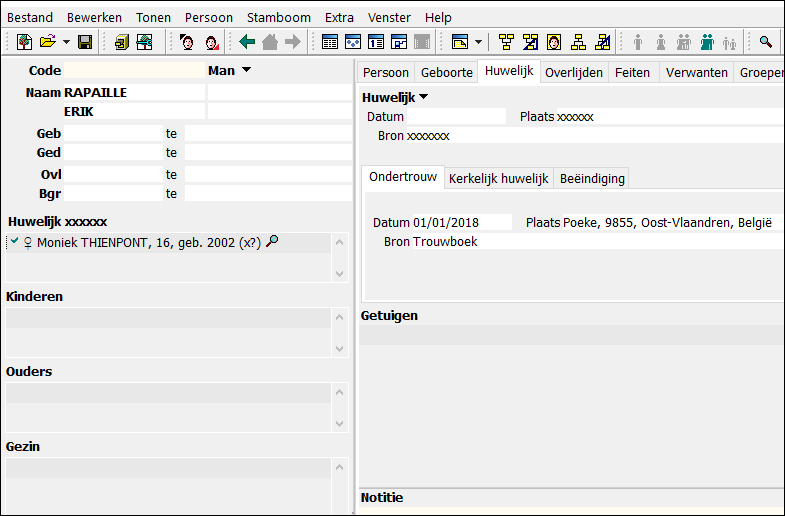 KOPPELEN
Etienne Huijghe                                                  LDC SPELTINCX GENTBRUGGE
Tik met rechtmuisknop
!!!!!!!!!!!!!!!!!!!!!!!!!!!!!!!!
10/22/2018
10
KOPPELEN
En je ziet respectievelijk :

PARTNER KOPPELEN

KIND KOPPELEN
ZOON KOPPELEN
DOCHTER KOPPELEN
KINDERLOOS

OUDER KOPPELEN
VADER KOPPELEN
MOEDER KOPPELEN
Etienne Huijghe                                                  LDC SPELTINCX GENTBRUGGE
10/22/2018
11
EN…..VERGEET DE HANDLEIDING NIET TE GEBRUIKEN
                                             BVB

NIEUW PERSOON INVOEREN
GA NAAR INDEX/NIEUW PERSOON EN…..
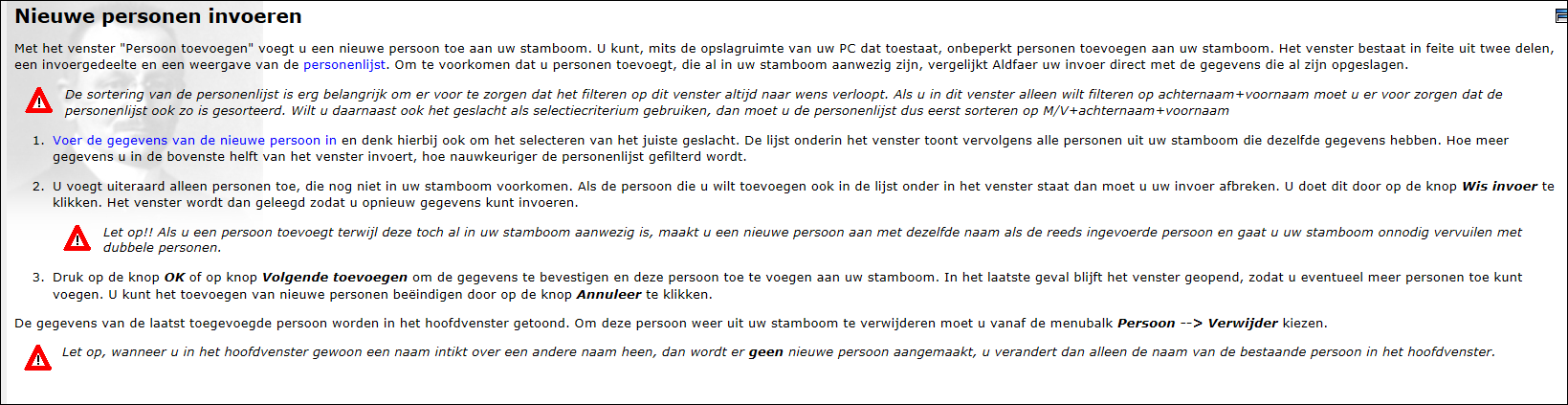 Etienne Huijghe                                                  LDC SPELTINCX GENTBRUGGE
10/22/2018
ENZ…..ENZ…..ENZ……
12
CONCLUSIE :
1° INVOEREN
2° KOPPELEN

EN ALTIJD NAZIEN, SPEUREN NAAR
                      FOUTEN !!!!
            (maken we allemaal !)
Etienne Huijghe                                                  LDC SPELTINCX GENTBRUGGE
10/22/2018
13
07 OKTOBER 2018GENEALOGIE DC SPELTINCX
GENEALOGIE
DC SPELTINCX
KAN
Eventueel vervolgd
worden
Etienne Huijghe                                                  LDC SPELTINCX GENTBRUGGE
KENNIS MAKEN MET
ALDFAER
10/22/2018